স্বাগতম
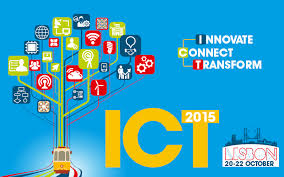 2020
শিক্ষক পরিচিতি
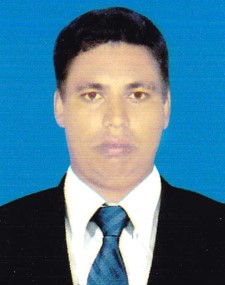 মোঃ আসাদুজ্জামান 
আইডি নং- ৩৮০ 
সহকারি শিক্ষক (আই, সি, টি) 
পশ্চিম রাজপাশা দাখিল মাদ্রাসা, 
ভাণ্ডারিয়া, পিরোজপুর।
পাঠ পরিচিতি
শ্রেনিঃ সপ্তম
বিষয়ঃ তথ্য ও  যোগাযোগ প্রযুক্তি
অধ্যয়ঃ দ্বিত্বীয় 
পাঠঃ ৮ম 
সময়ঃ ৫০ মিনিট
তারিখঃ ১০/০৩/২০২০।
ছবিগুলো লক্ষ‌্য কর
কিবোর্ড
মাউস
পাঠ শিরোনাম
ইনপুট ডিভাইস
শিখনফল
এই পাঠ শেষে শিক্ষার্থীরা-
ইনপুট ডিভাইস কি বলতে পারবে ।
ইনপুট ডিভাইসগুলো চিহ্নিত করতে পারবে । 
ইনপুট ডিভাইসগুলোর কাজ বর্ননা করতে পারবে ।
ছবিগুলো লক্ষ‌্য কর
স্ক্যানার
পেনড্রাইভ
ছবিগুলো লক্ষ‌্য কর
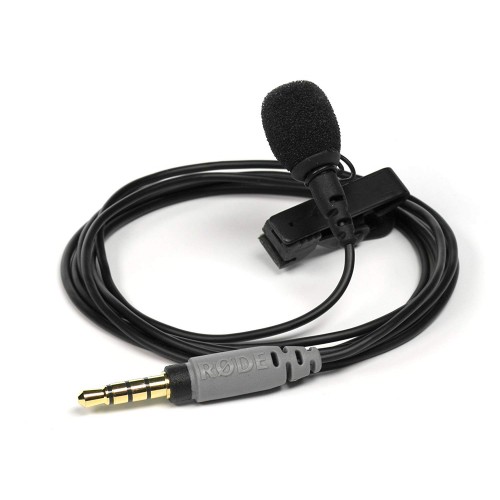 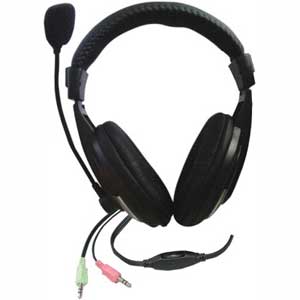 হেডফোন
মইক্রোফোনে
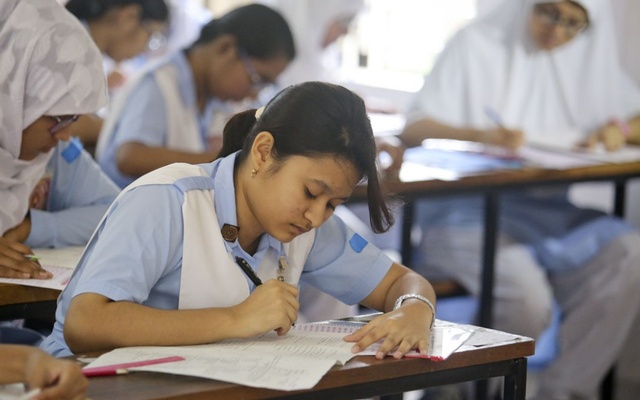 একক কাজ
ইনপুট ডিভাইস কি?
মইক্রোফোনে কাজ বর্ননা কর।
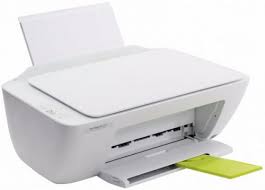 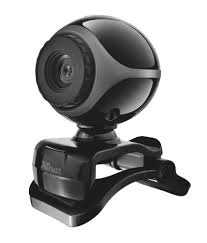 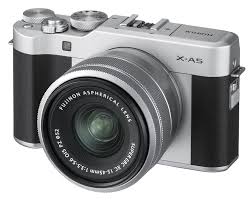 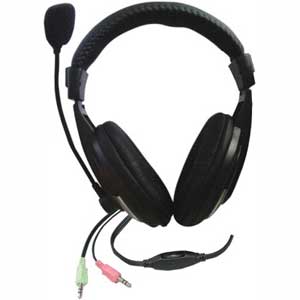 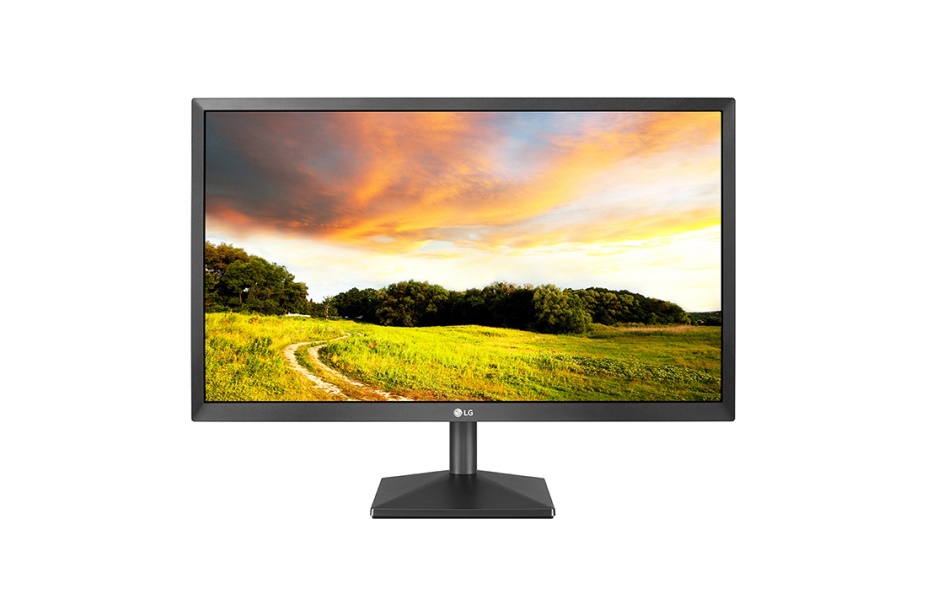 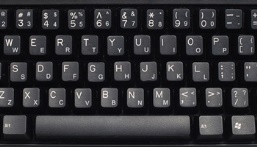 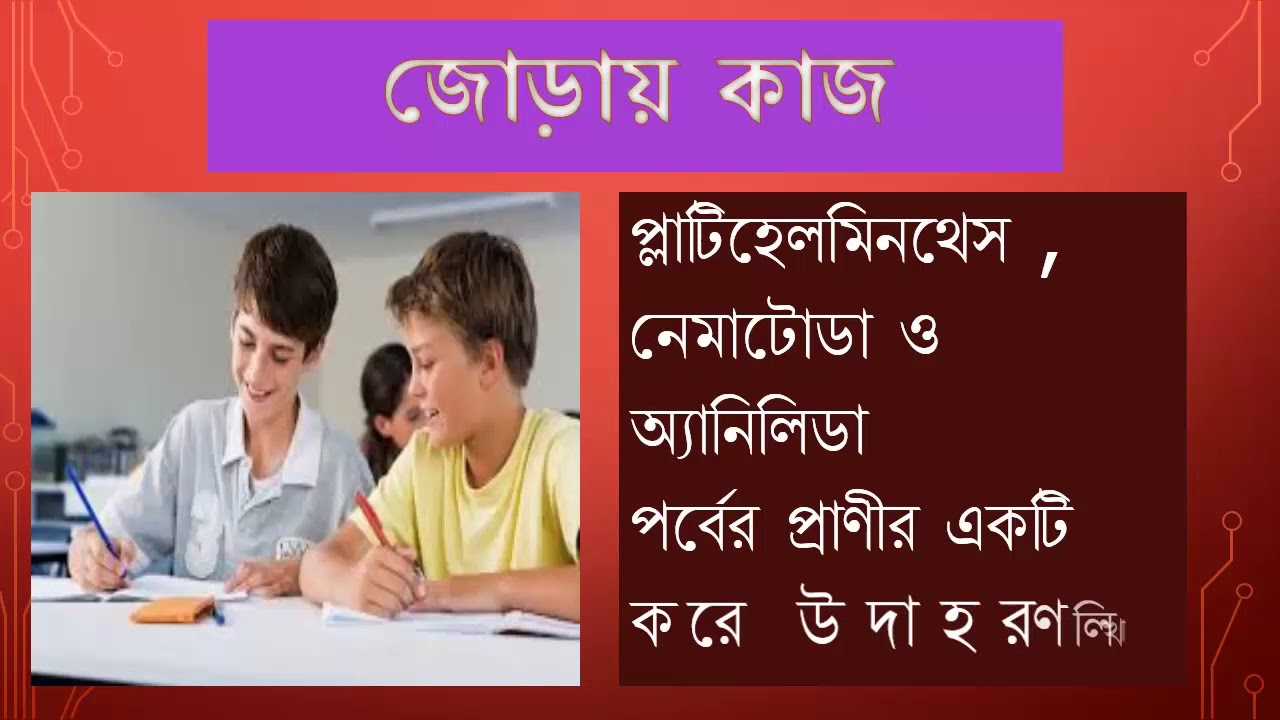 জোড়ায় কাজ
ইনপুট ডিভাসগুলো চিহ্নিত কর।
মইক্রোফোন  কোন ধরনের ডিভাইস ।
Function Key
Tab
Backspace
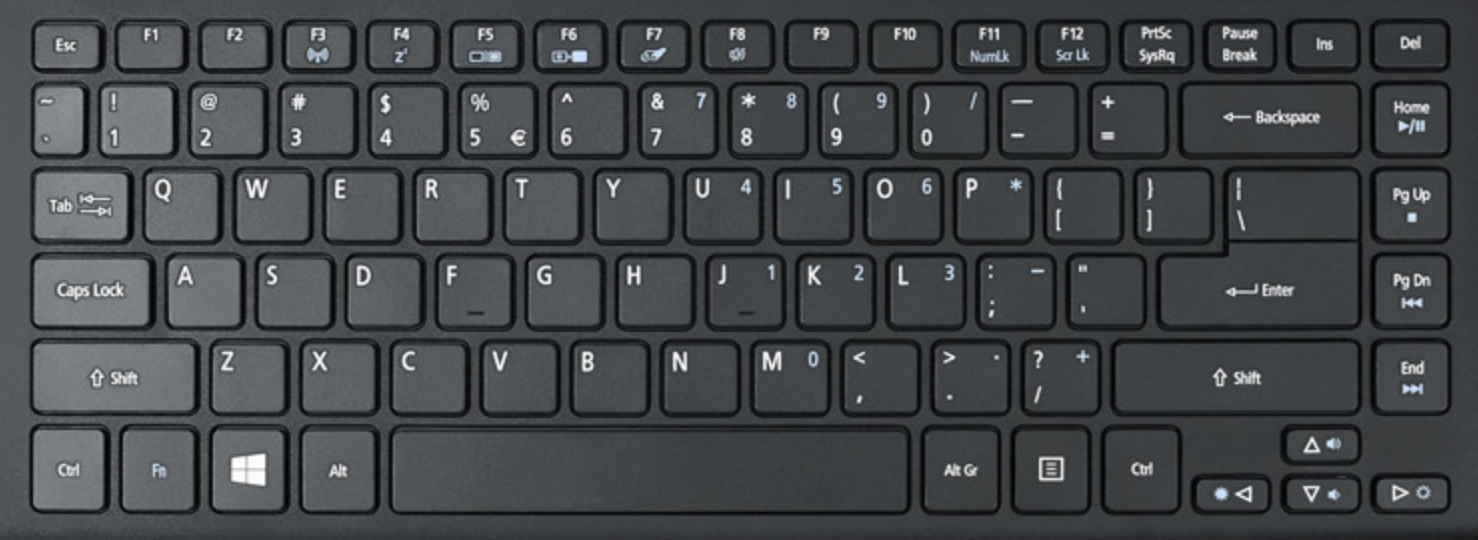 Shift
Arrow Key
Spacebar
Enter
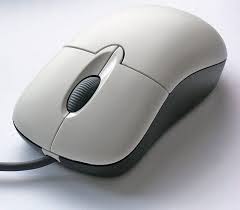 Left Baton
Right Baton
Wheel
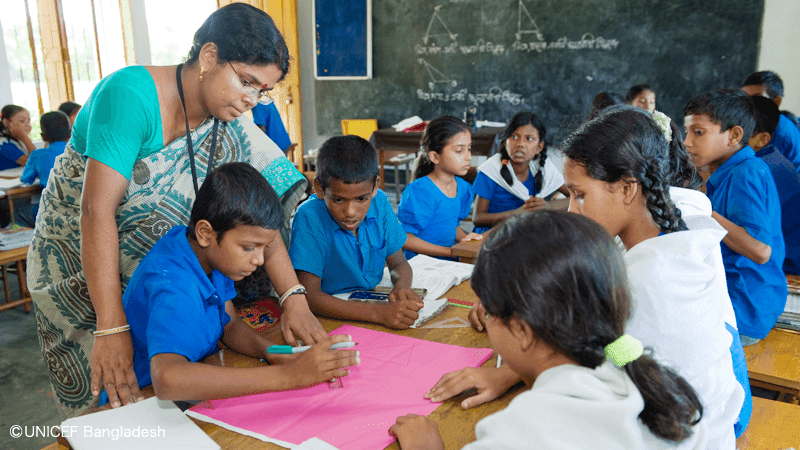 দলীয় কাজ
কিবোর্ডের বিভিন্ন কি এর কাজগুলো বর্ননা কর ।
 মাউস এর বাটনগুলোর কাজ বর্ননা কর।
মূল্যায়ন
দুটি ইনপুট ডিভাসসের নাম বল।
Enter Key কি কাজে ব্যাবহার করা হয়।
বাড়ির কাজ
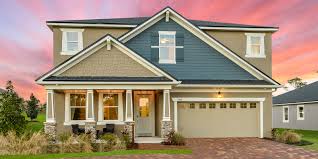 ইনপুট ডিভাইসগুলোর একটি তালিকা  তৈরি করে নিয়ে আসবে।
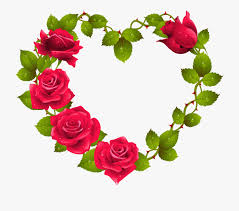 ধন্যবাদ
সকলকে